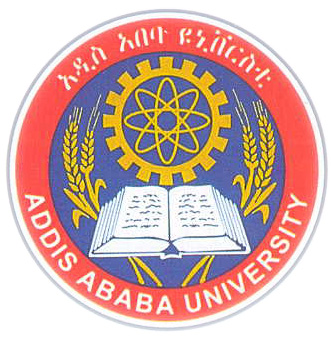 CENG 6605 - Design of head works and canal structures / former Hydraulic Structure II
Learning Objective:  To teach  design concepts, principles, method and procedures  of irrigation head works and canal structures .
Topic
1- Irrigation network layout- canal profile design. Garge 65

2- Diversion head works  design(Garge Pg 521-, P553-, Baban P99-). 
 - Introduction:  Weir and barrage;  gravity and non-gravity weir;   layout of diversion head works and its components.

-Method of seepage analysis: Bligh’s creep theory, lanes weighted creep theory, Khosla method
-Protection works for the structures (Baban 120 p)
Lecture I, Dr Yilma Seleshi
1
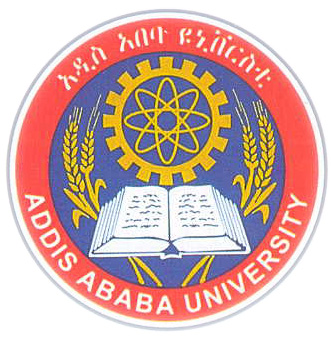 CENG 6605 - Design of head works and canal structures / former Hydraulic Structure II ,
Table of Contents:
CENG 6606 - Hydraulic Structures II  [3]
3- Canal head regulation structure: water and sediment control. (USBR, Baban, p73, Garge P684)
Water profile upstream of the weir
Determination tail-water depth
Flow though sluice gates
Flow between piers
Canal head regulators (open intake and culverts) pg 84 Baban
Canal drop structures, canal chute, division box, turnouts, canal spill
Design of sediment control
Lecture I, Dr Yilma Seleshi
2
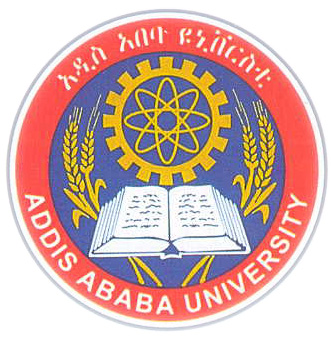 CENG 6605 - Design of head works and canal structures / former Hydraulic Structure II
Table of Contents:
4- Cross drainage structures. USBR, Garge P720
-Type of CD structures (includes bridges, culverts); software practice
-Design consideration for cross drainage work with example
Provision of joints and water bars (reading).

5. Irrigation drainage system (runoff & seepage)

Supporting material
Design of diversion weirs, small scale irrigation in hot climate. Rozgar Baban 1995.
Design of small canal structures, USBR, 1978.
Irrigation engineering and hydraulic structures, S. Garge, 2006.
Lecture I, Dr Yilma Seleshi
3
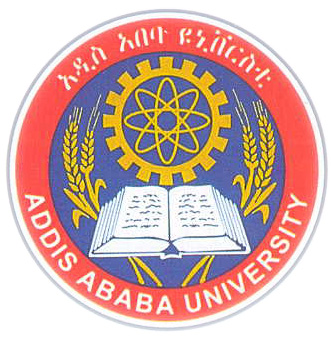 CENG 6605 - Design of head works and canal structures / former Hydraulic Structure II
Evaluation:
Four assignments (group four people together) with oral exam 40%
Final exam 60%
Lecture I, Dr Yilma Seleshi
4